V. RIMSKI SVIJET
9. SVAKODNEVICA I ZABAVA STARIH RIMLJANA
Rimska obitelj
pater familias (otac obitelji) na čelu obitelji
donosio sve odluke, imao potpunu vlast nad članovima obitelji
majka uživala veliko poštovanje
briga o kućanstvu i odgoju djece
školovanje djece: djecu obrazuju roditelji, imućniji se školuju u Grčkoj
Rimske kuće
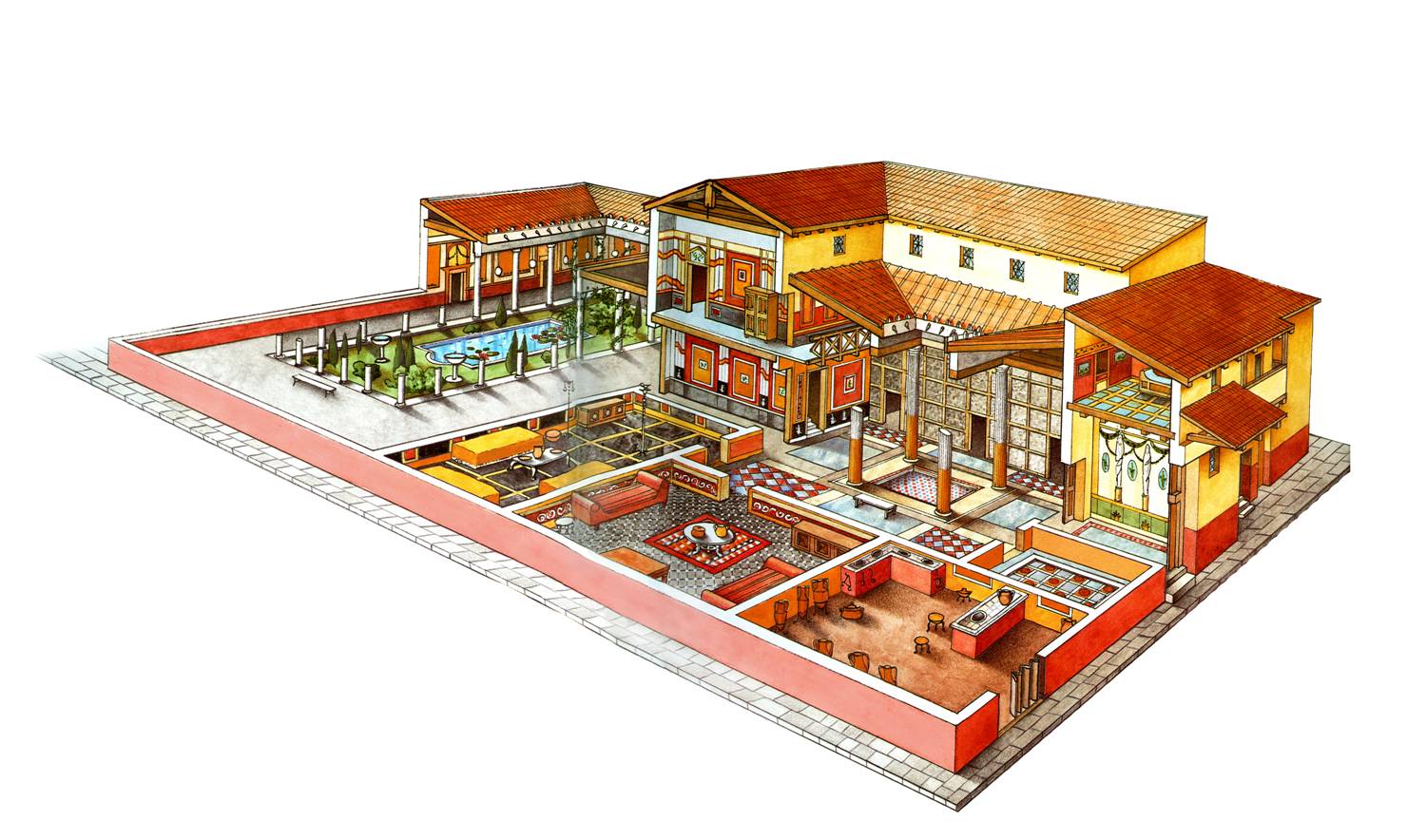 kuće bogatih Rimljana: domus
 atrij i peristil

 siromašni Rimljani živjeli u insulama
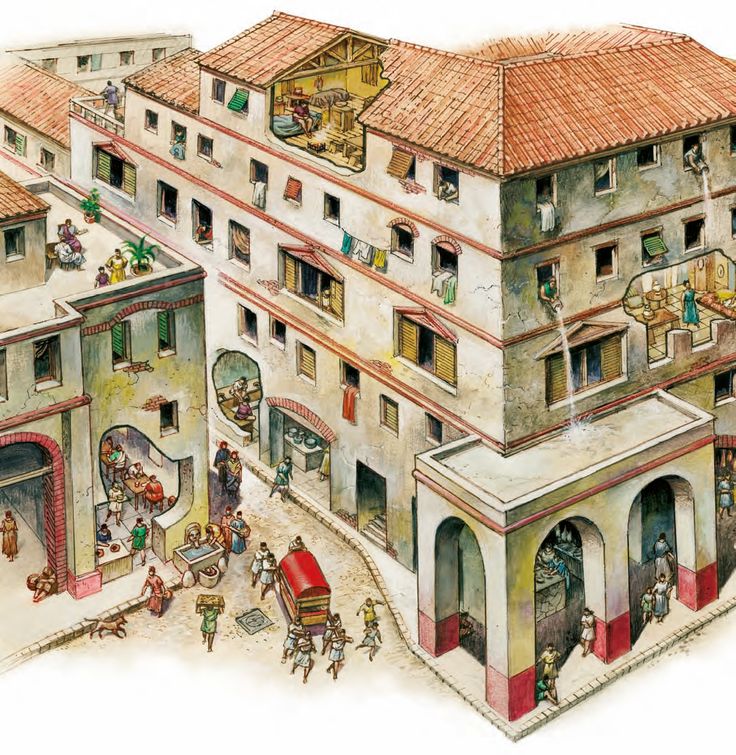 Kako su se hranili stari Rimljani
u početcima: skroman život
 poljoprivreda i stočarstvo
 hrana: voće, povrće i mliječni proizvodi
kasnija razdoblja: pretjerivanje i raskoš
 velike raskošne gozbe
 obilje hrane i pića
Raskošna gozba, ležeći položaj
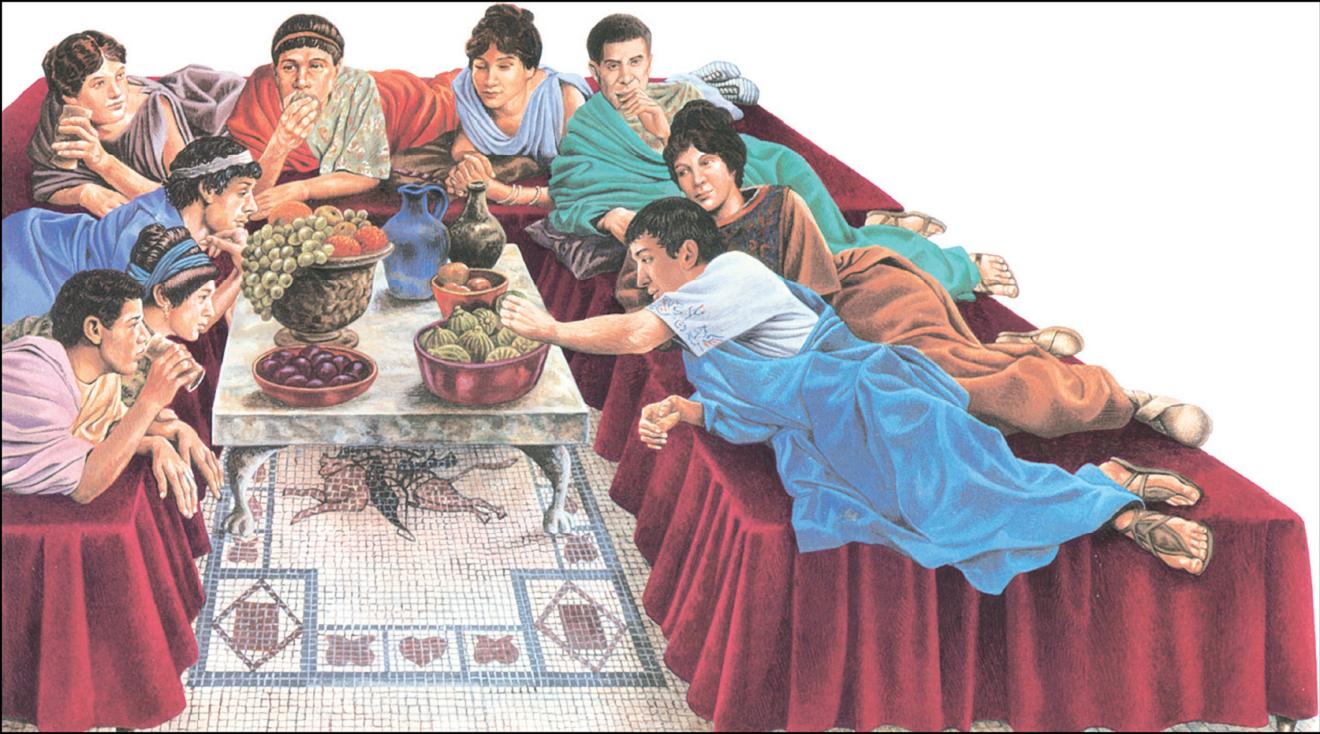 Rimska odjeća
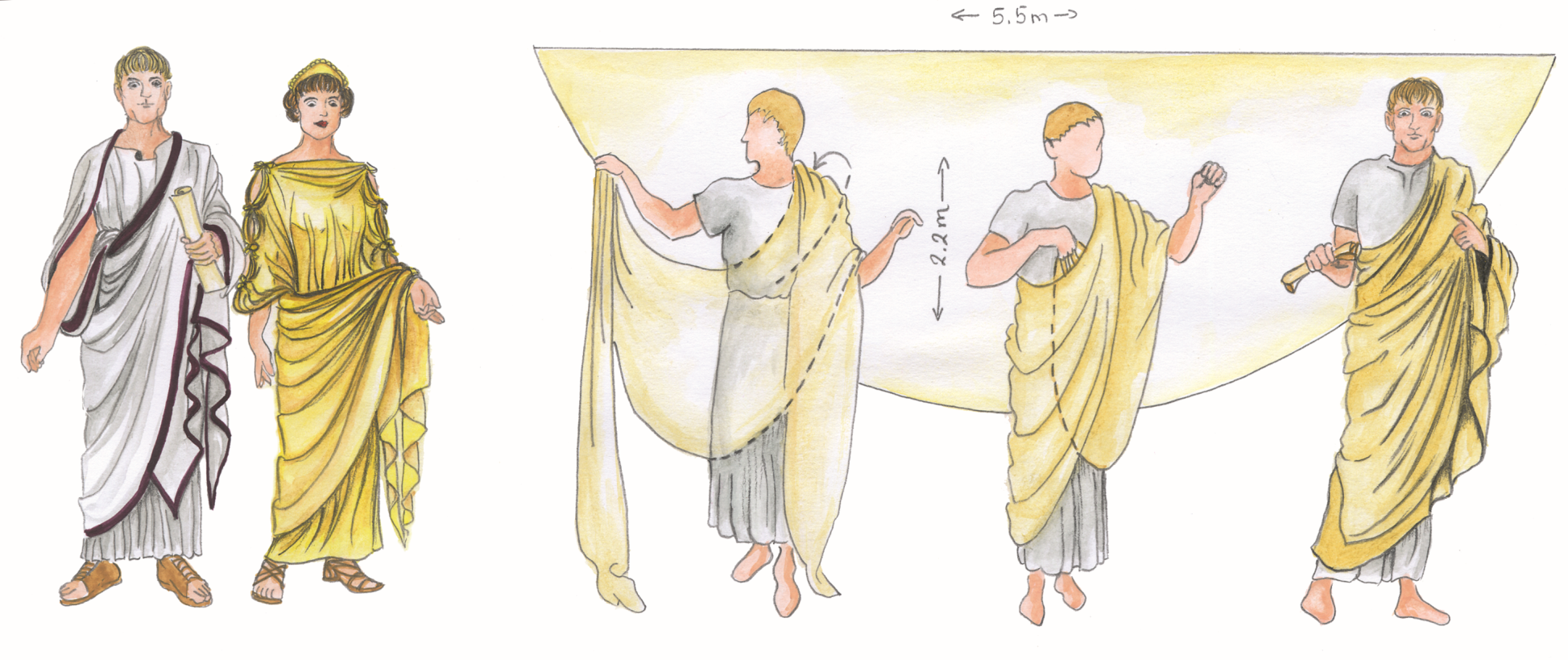 Kruha i igara
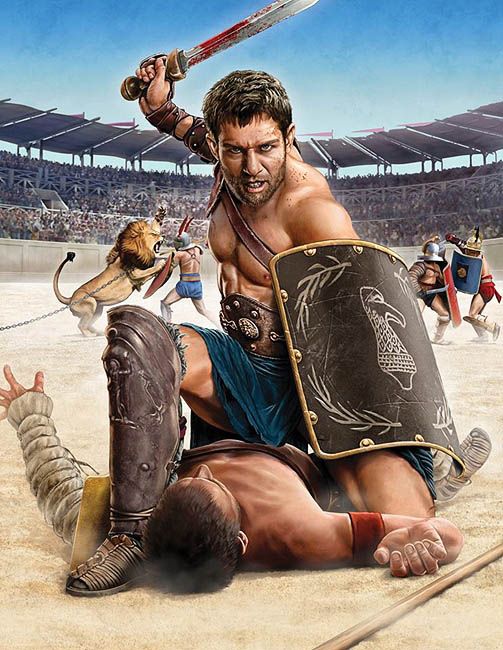 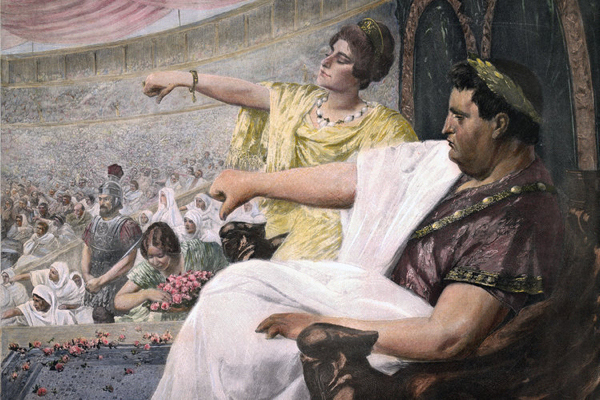 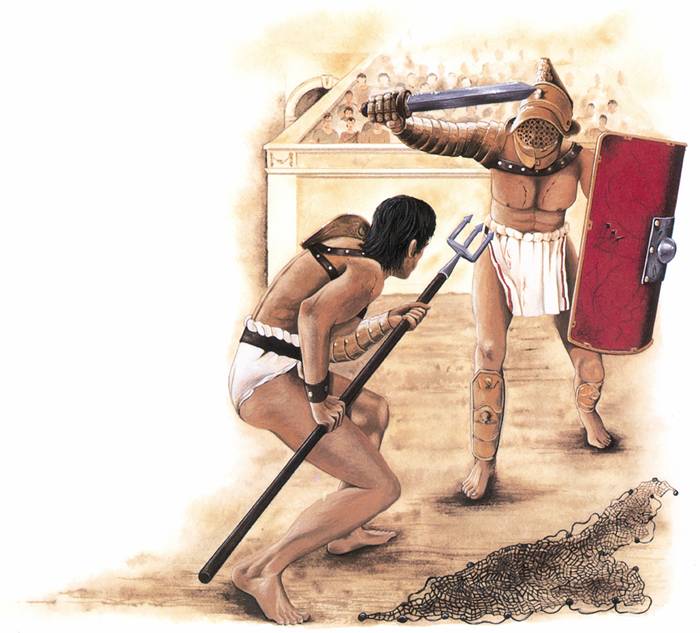 omiljena zabava: gladijatorske borbe, utrke konjskih zaprega dvokolica
 amfiteatri: građevine kružnog oblika s arenom za borbu
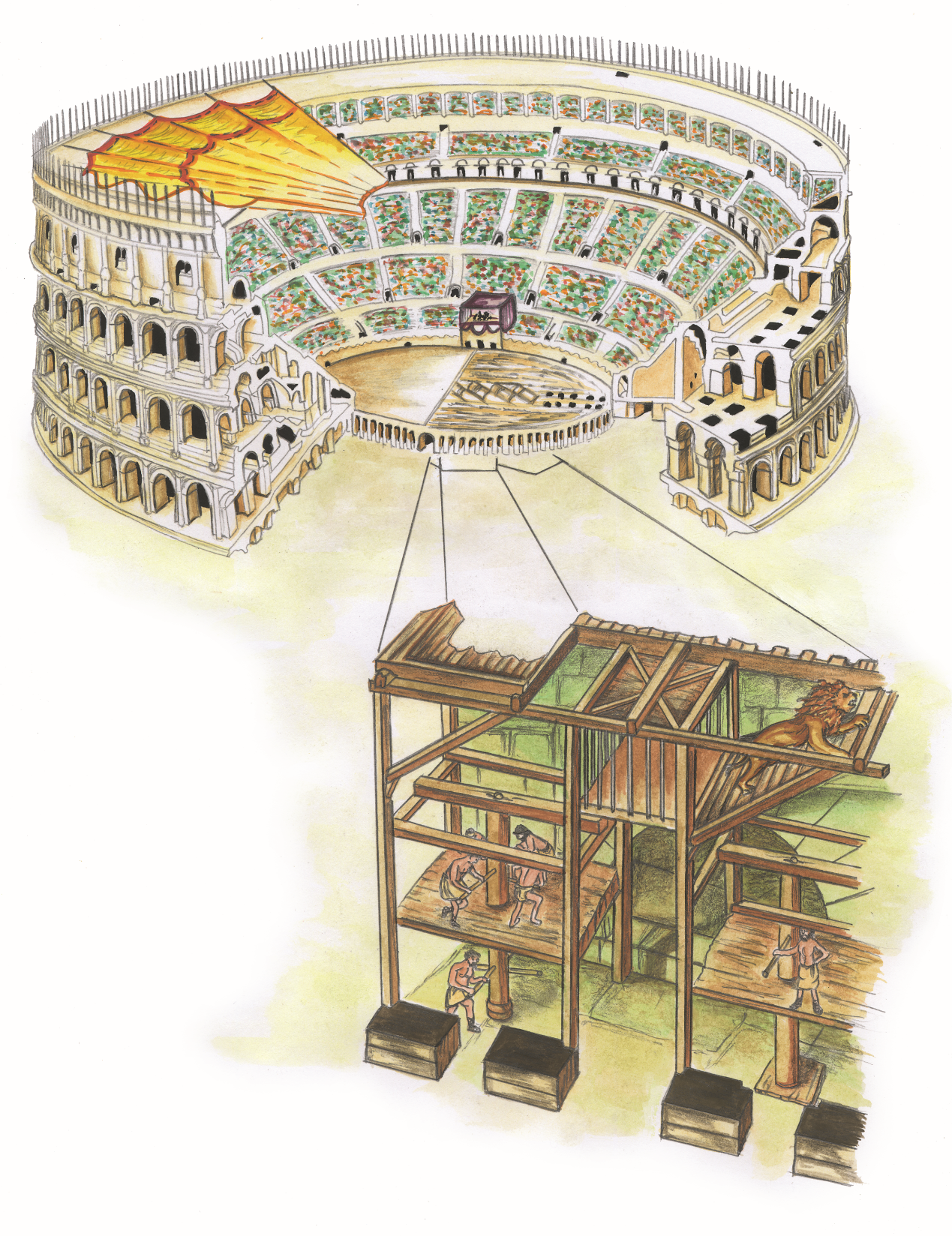 Kolosej u Rimu, presjek, ilustracija
Kolosej u Rimu - danas
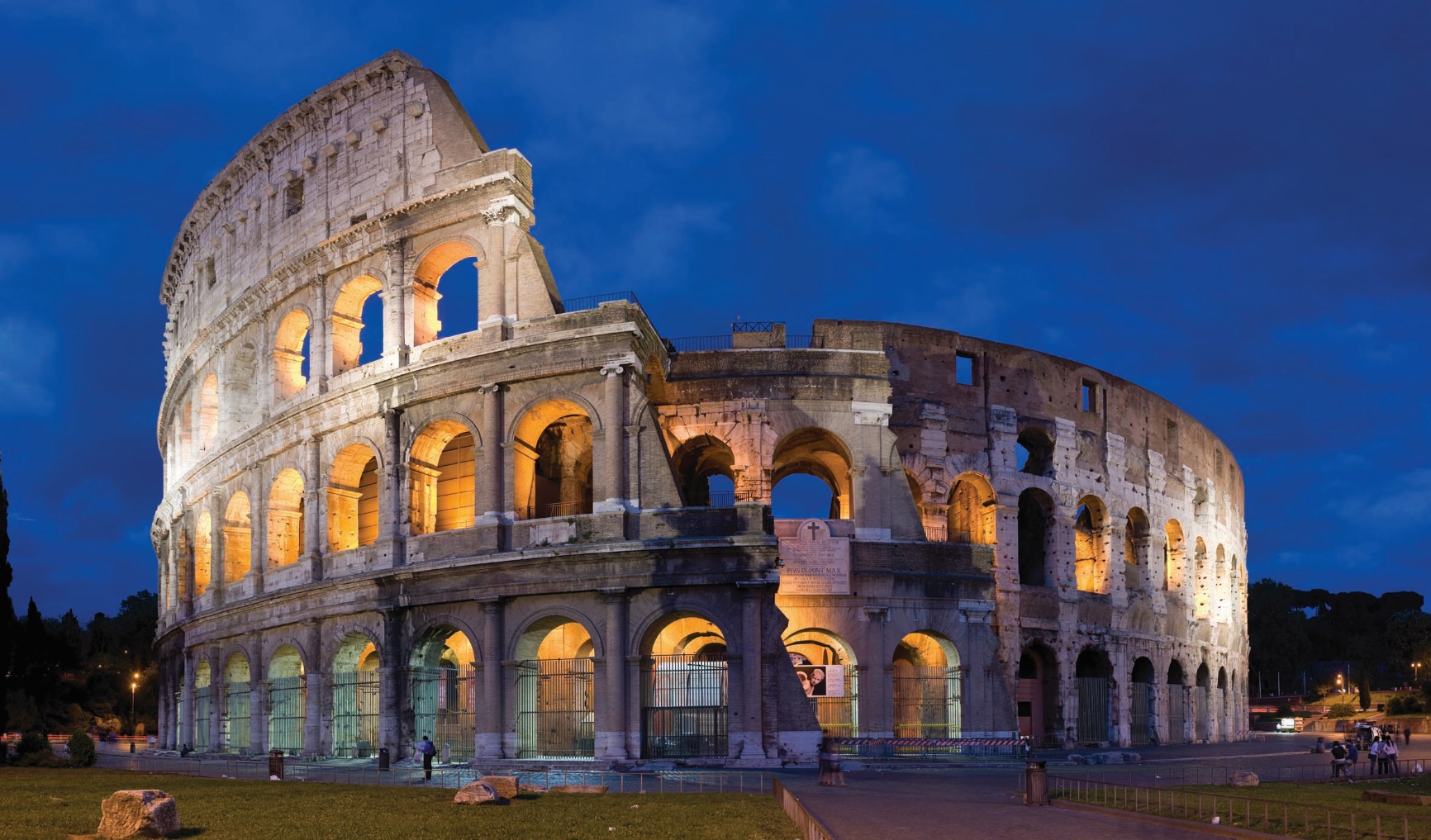 unutrašnjost Koloseja
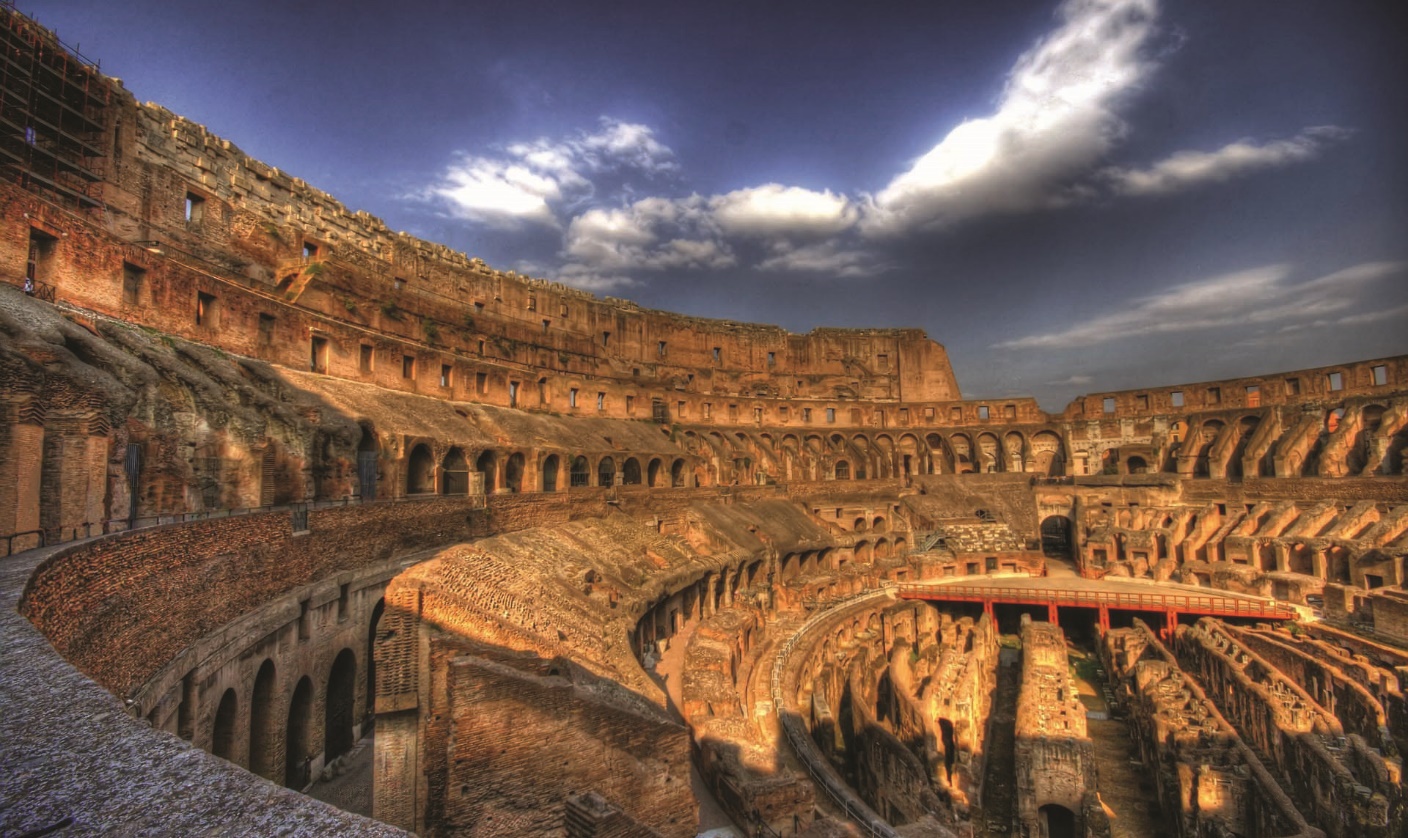 Ponovimo naučeno
Zapišimo      Svakodnevica i zabava starih Rimljana
otac obitelji- pater familias
u početcima -  skroman život
kasnije razdoblje - pretjerivanje i raskoš
„kruha i igara”